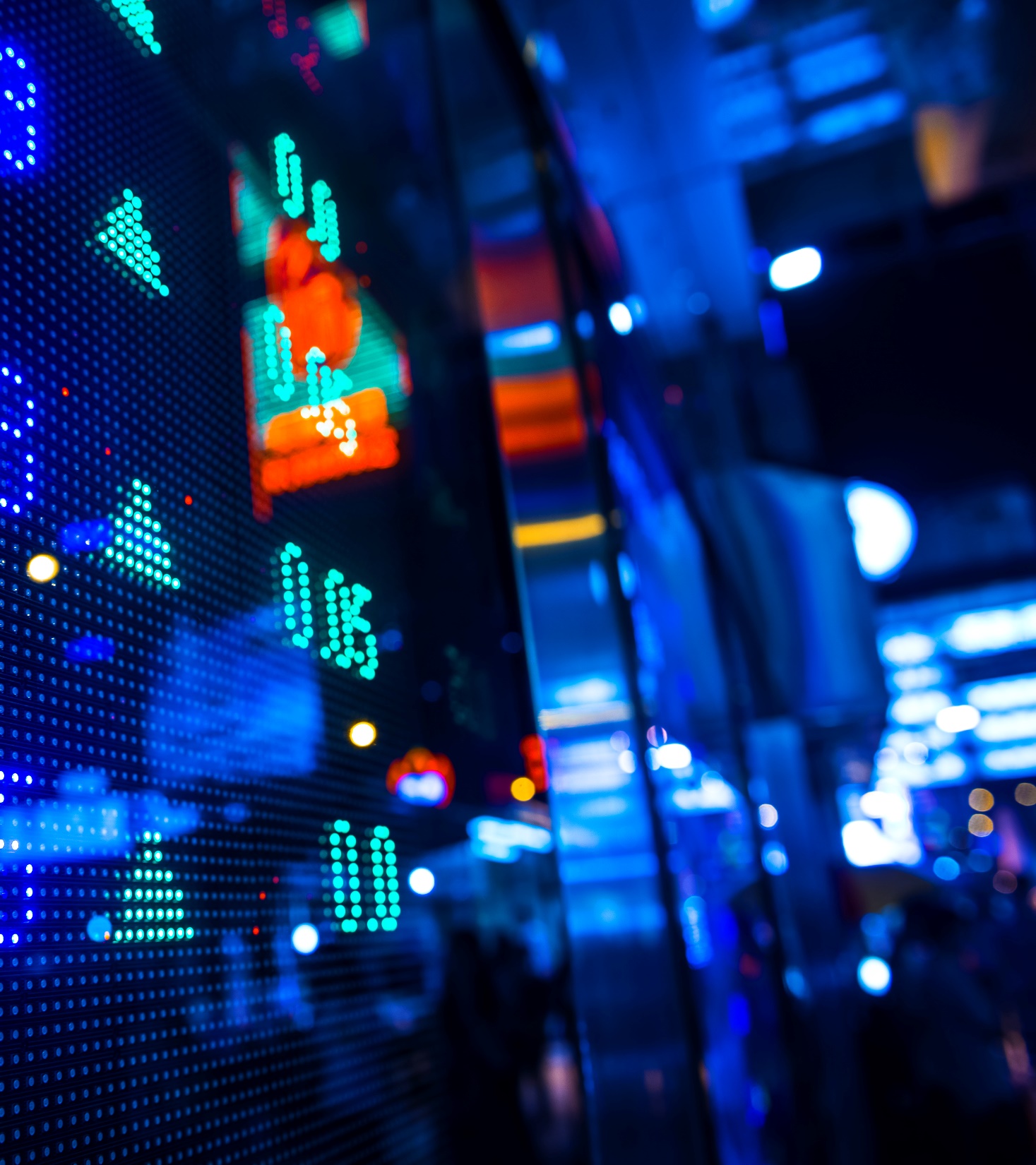 Mikrokreditne organizacije
Vrste i efekti (mikro)kredita u BiH
Need to know
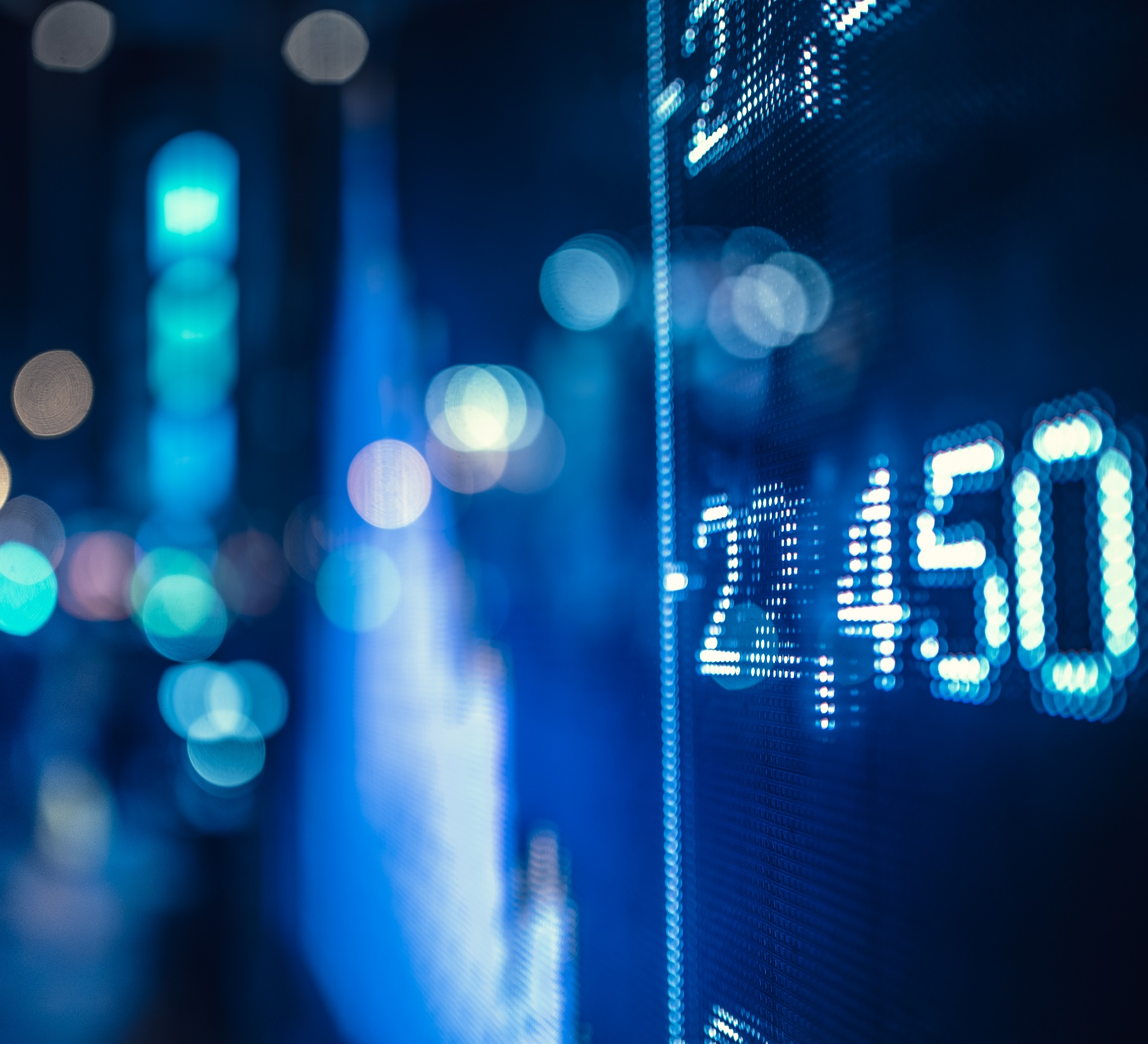 U Bosni i Hercegovini od 1995. 
Neprofitne, nedepozitne organizacije 
Uređene Zakonom o mikrokreditnim organizacijama FBiH 2006.
Saglasnost Agencije za bankarstvo FBiH
Fondacija/društvo
Minimalni kapital društva: 
500 000KM
Glavne karakteristike
Osnivanje organizacija
Ugovor o osnivanju
Odluka o osnivanju
Djelatnost mikrokreditnih organizacija
I
II                                  III
primanje i davanje darova i donacija i pribavljanje novčanih sredstava i drugih oblika imovine iz bilo kojega zakonitog izvora;
kreditne konsultacije, 
poslovno savjetovanje i 
tehnička pomoć u cilju 
unaprjeđenja kreditnih  
aktivnosti  mikrokreditne organizacije i poslovnih 
aktivnosti korisnika 
mikrokredita.​
davanje i uzimanje  zalog imovine, uključujući    mikrokredite  radi   
osiguranja pozajmica
Efekti
Nadzor Agencije za bankarstvo Federacije Bih
Pitanja:
Hvala na pažnji!
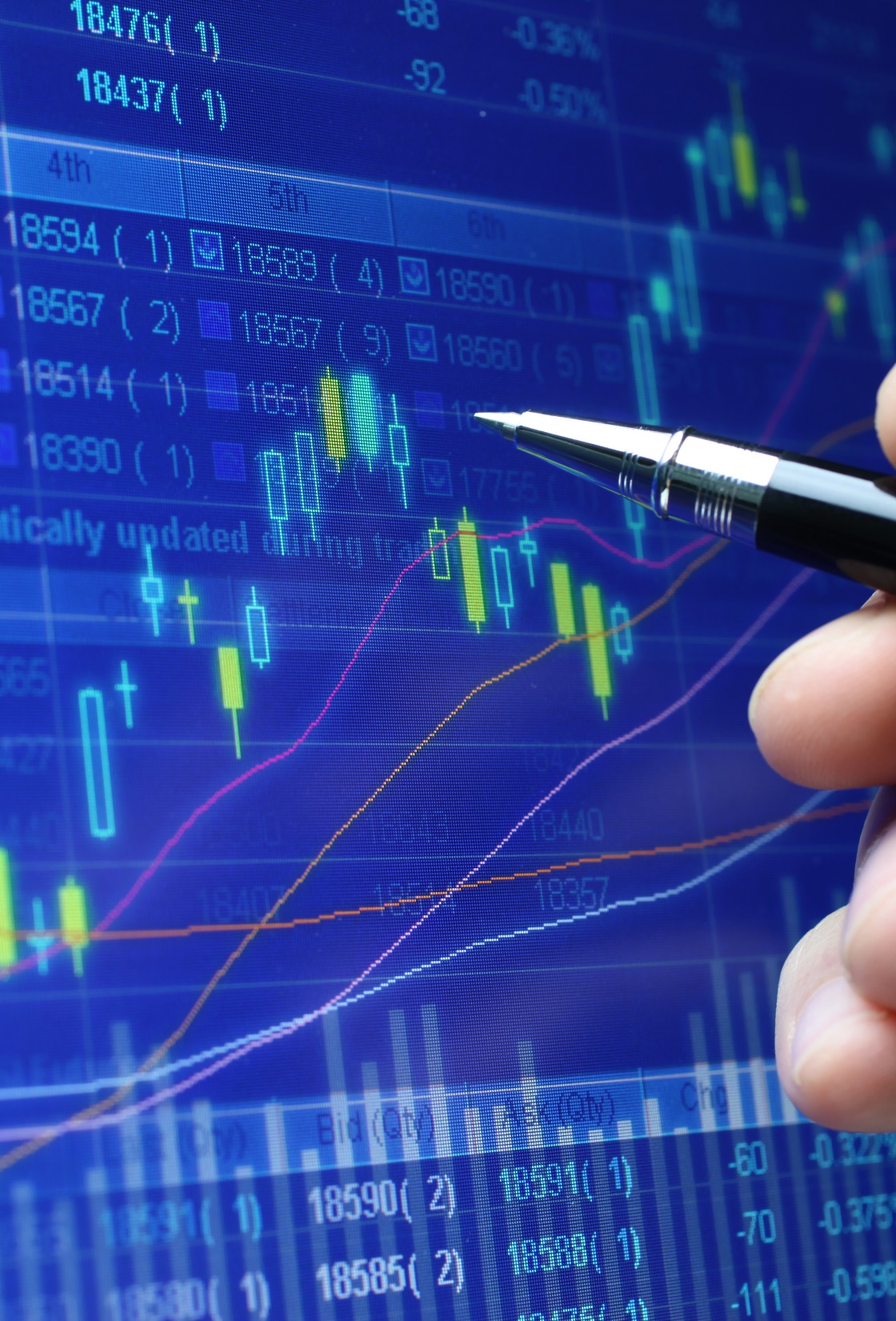 Belmir Gagula, 64441